Path to Recovery
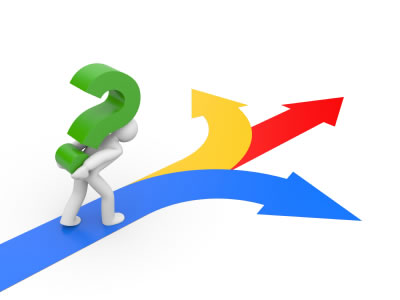 Presented by 
Sharon Atwood
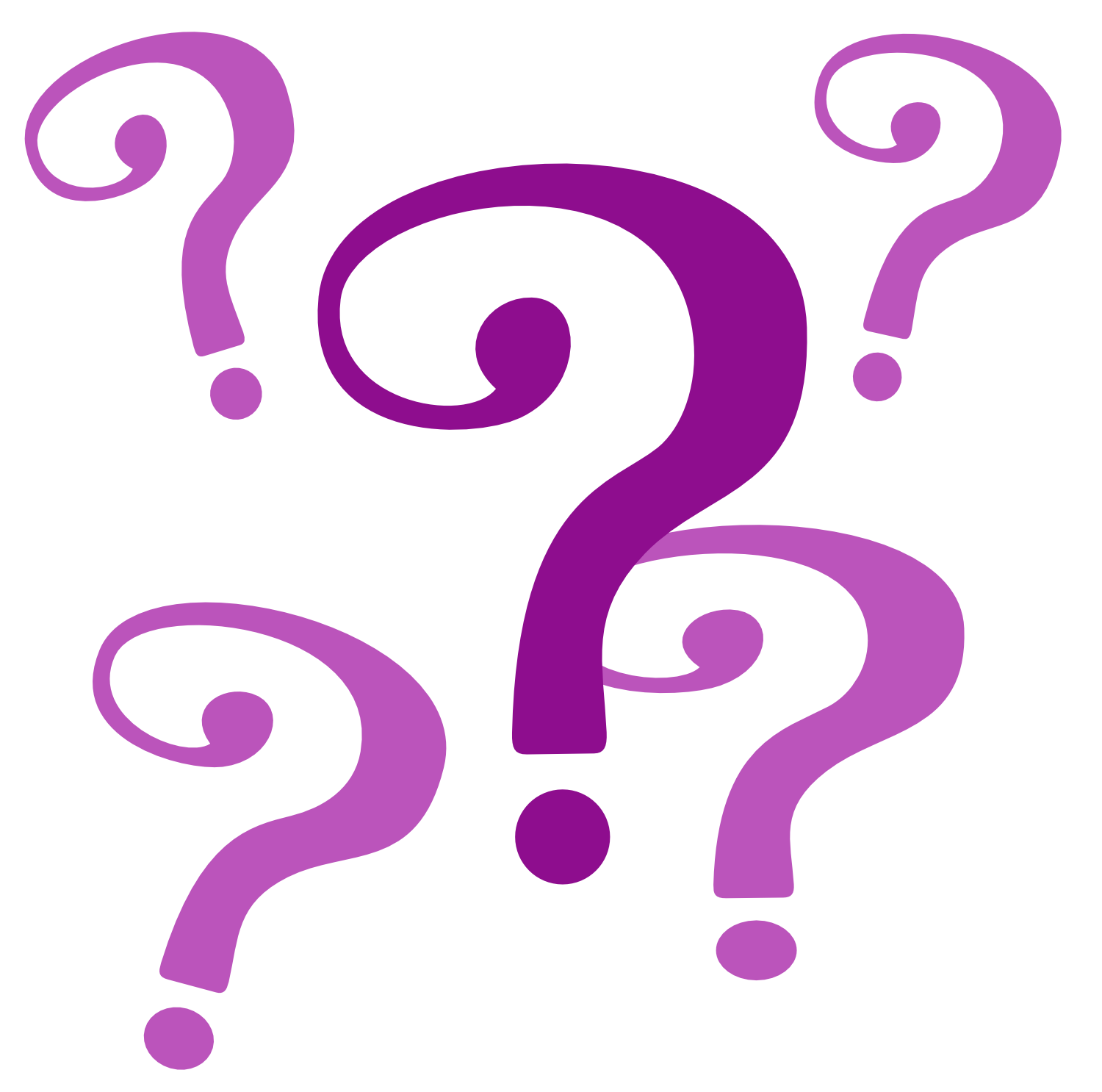 Categories of Mental Health Issues
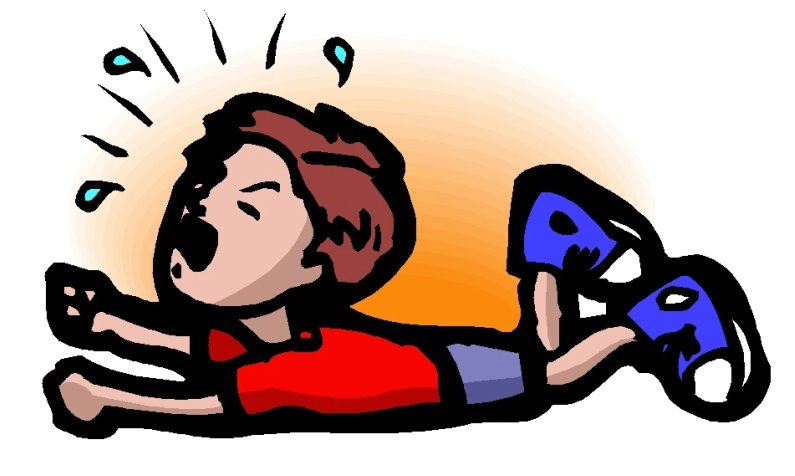 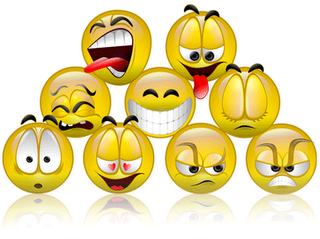 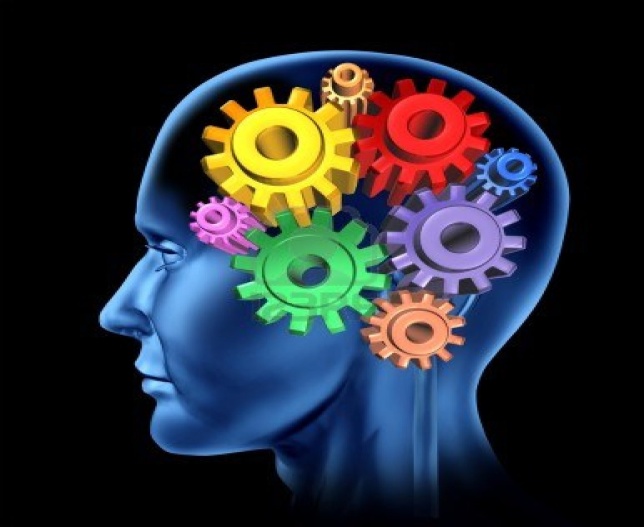 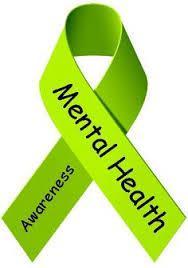 Mental health issues affect:
1 in ___
4
Causes
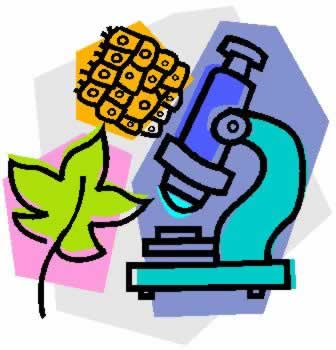 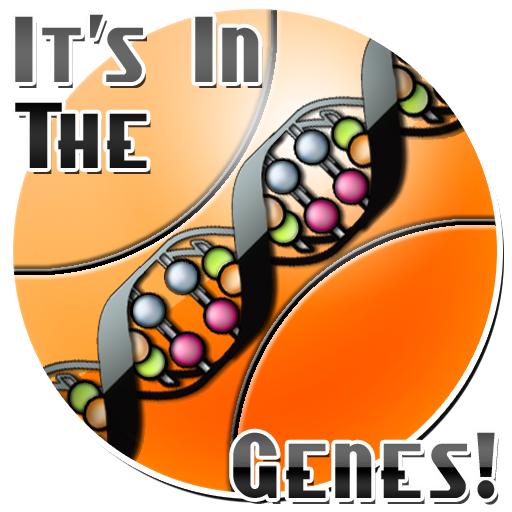 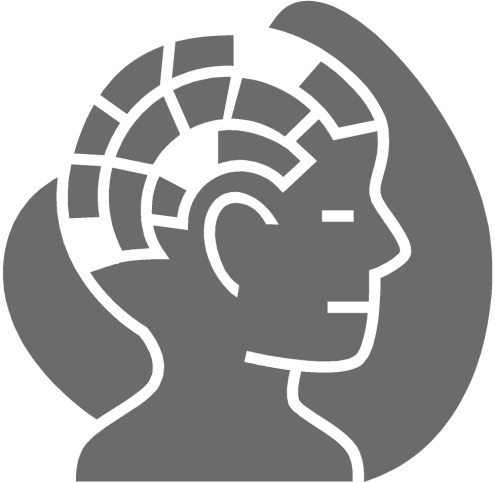 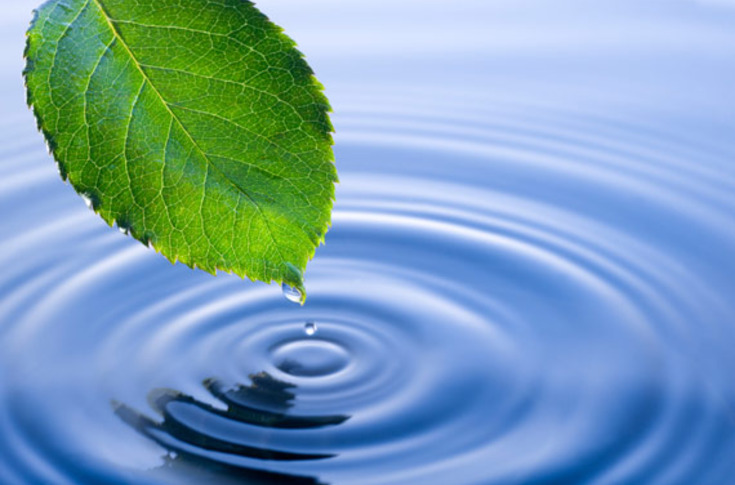 ASD
BPD
PTSD
DID
BP
OCD
GAD
Positive Coping Strategies
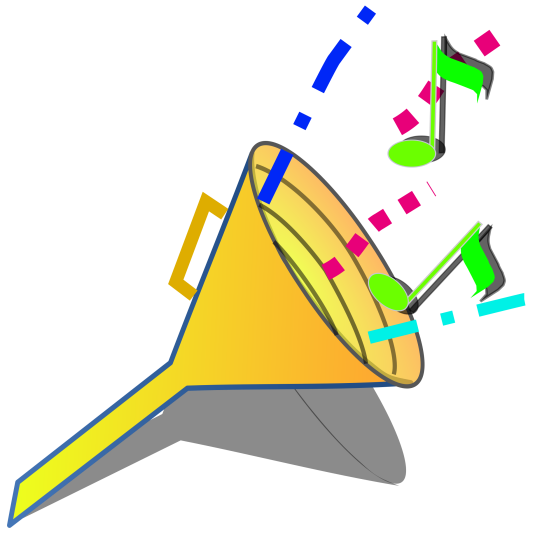 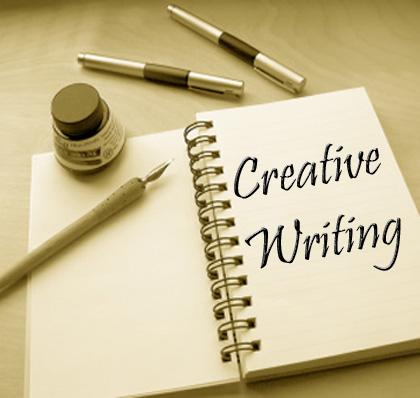 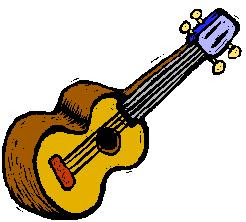 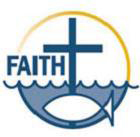 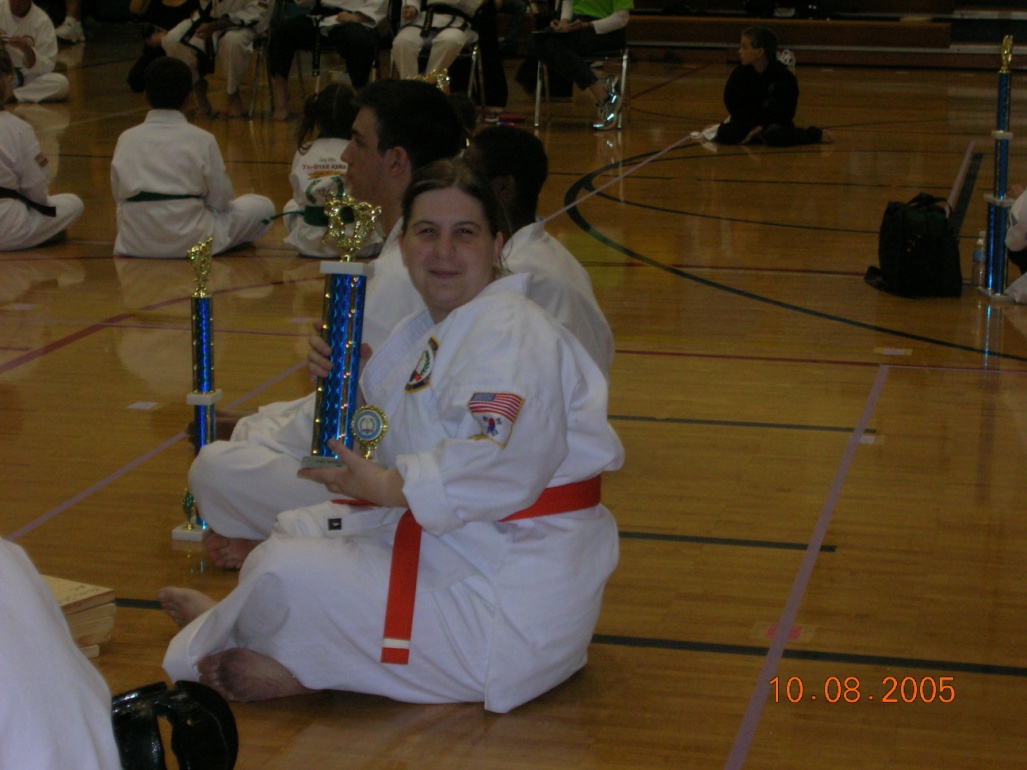 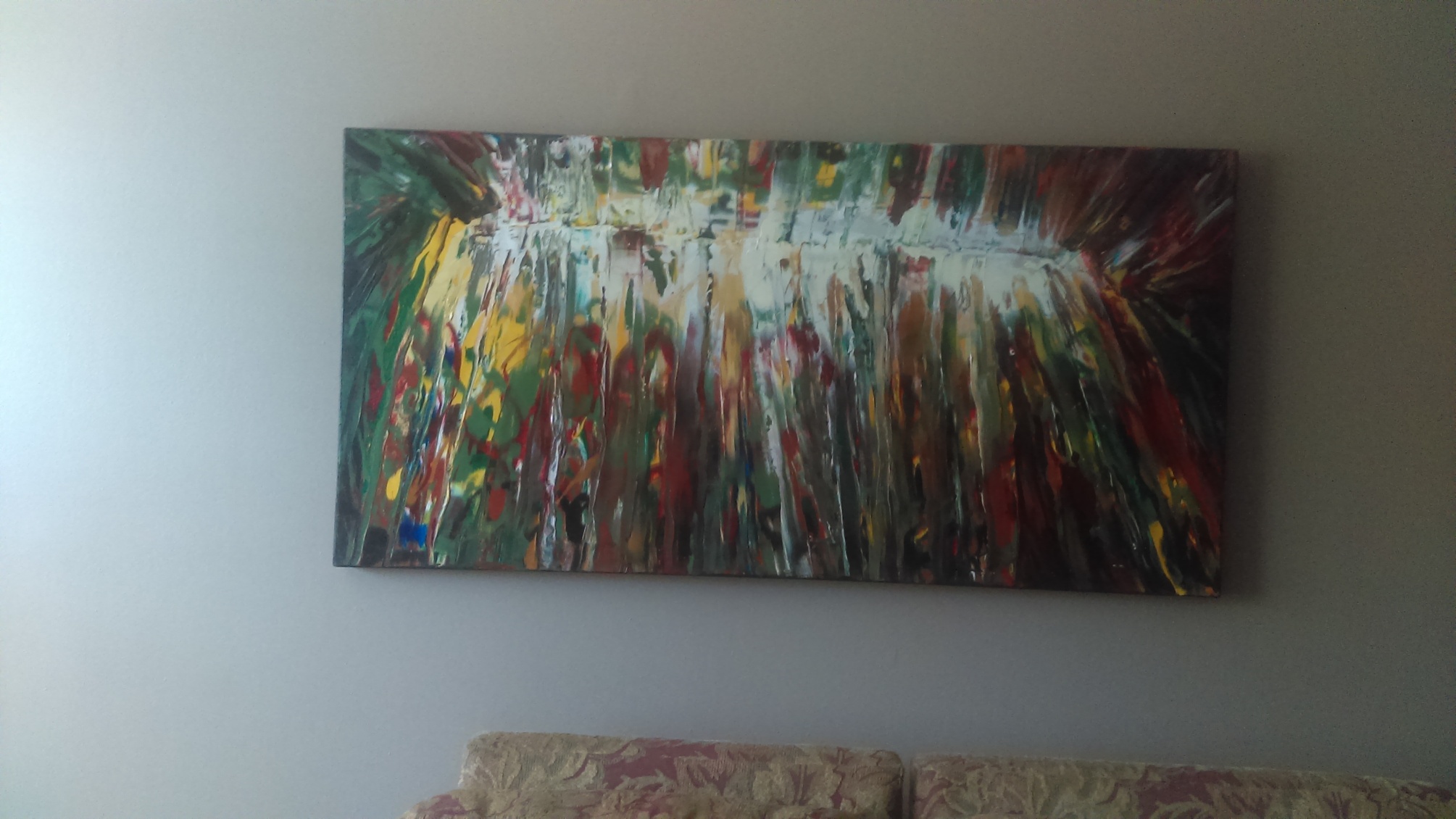 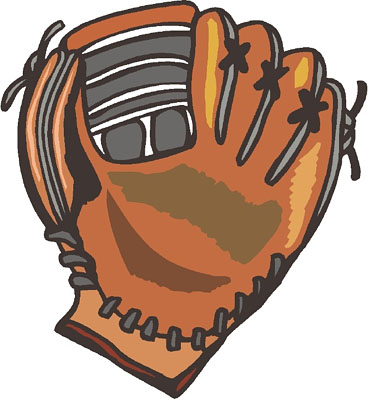 Catch It!
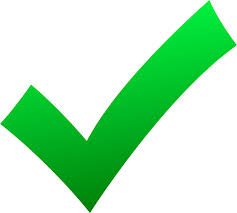 Check It!
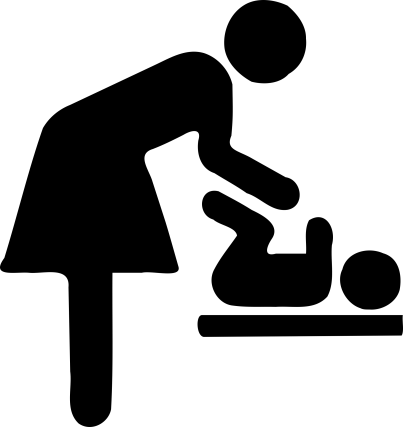 Change It!
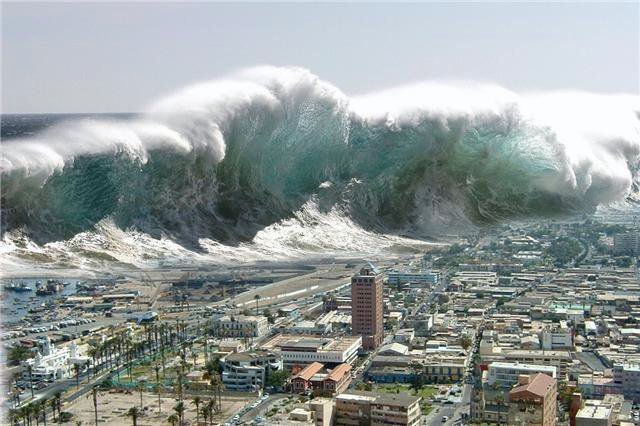 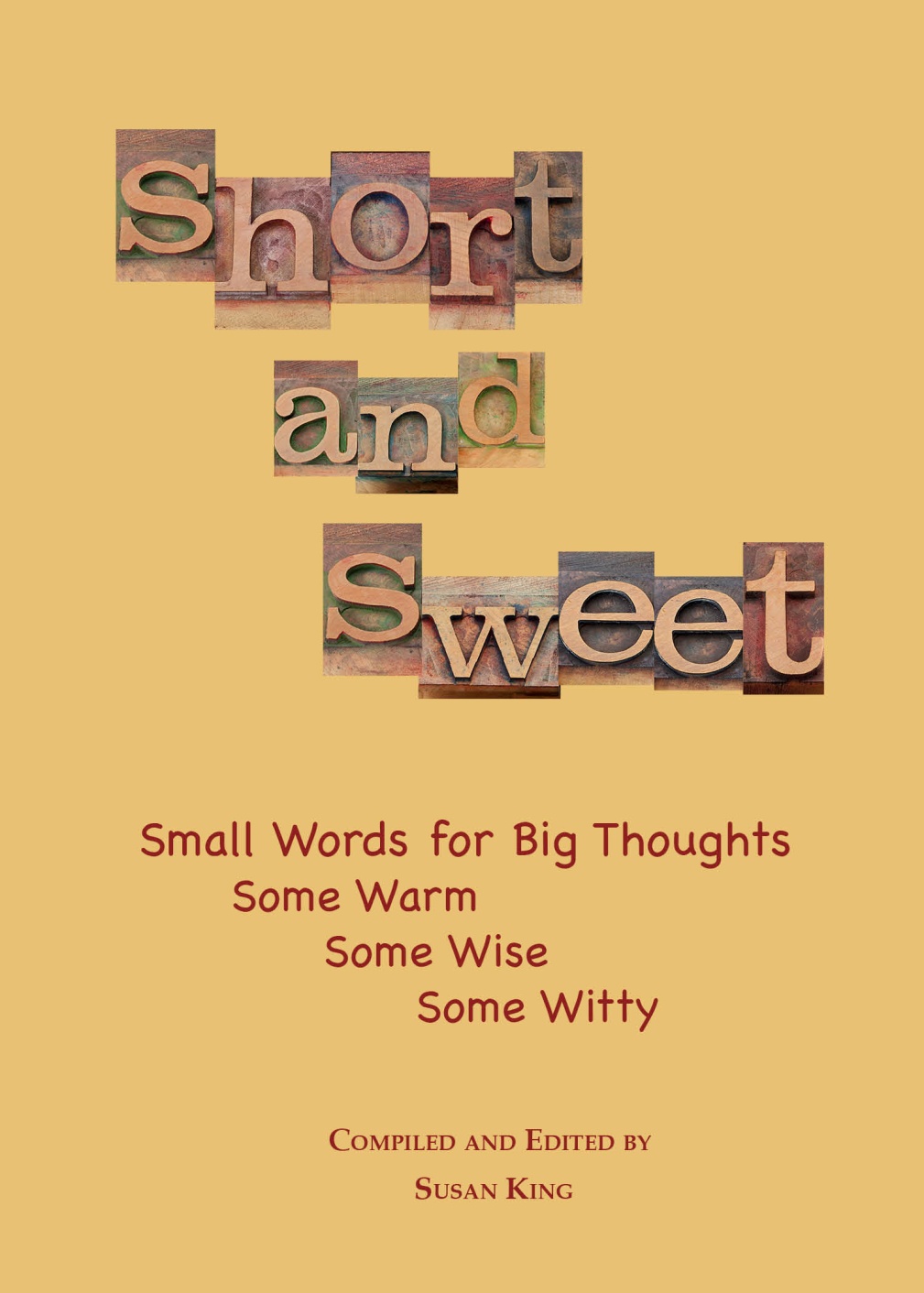 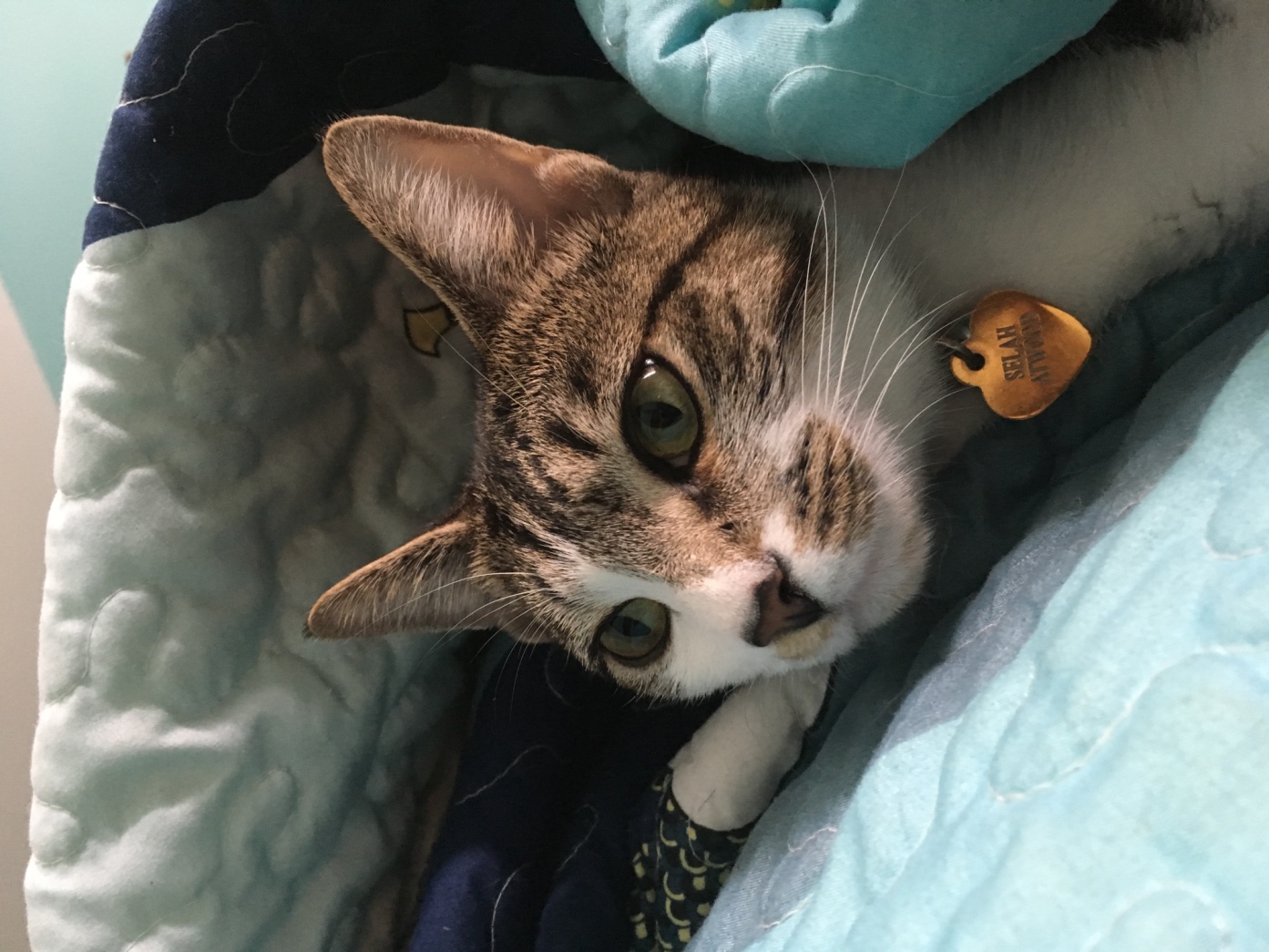 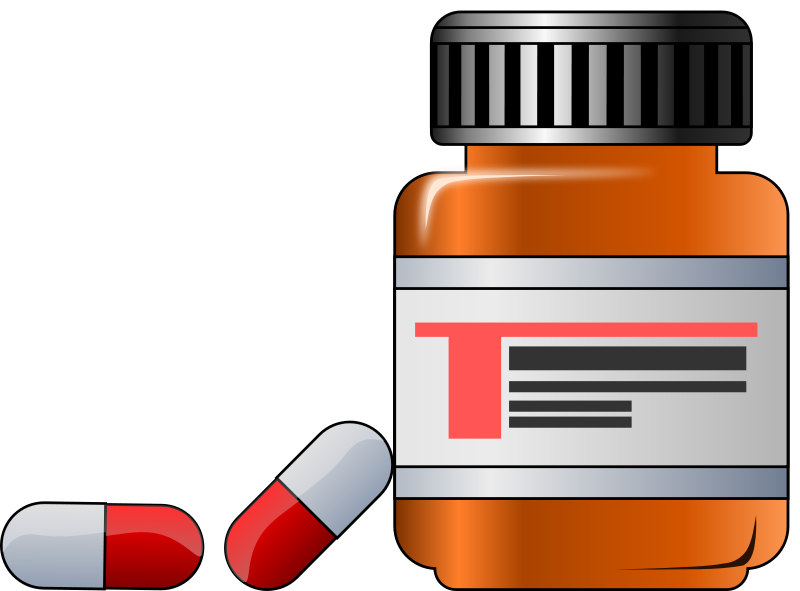 Benefits Must
 Outweigh the 
 Side Effects!
Not a Dictatorship!
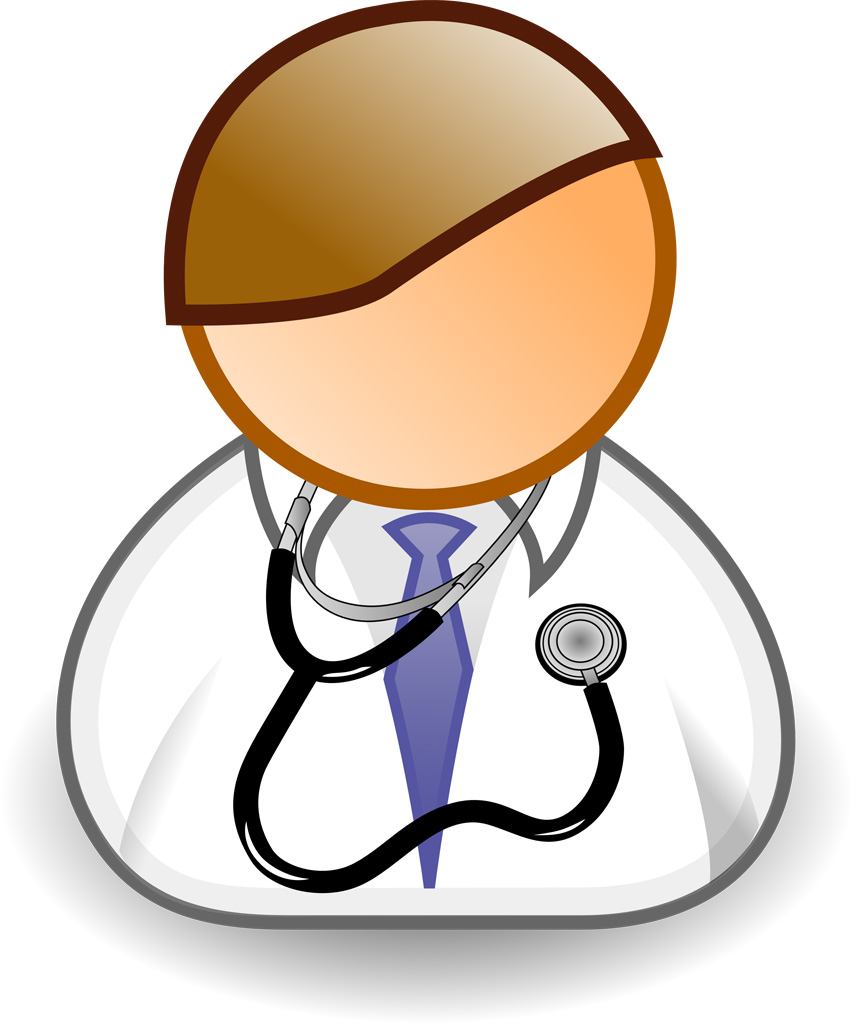 Crisis
Intervention
Team
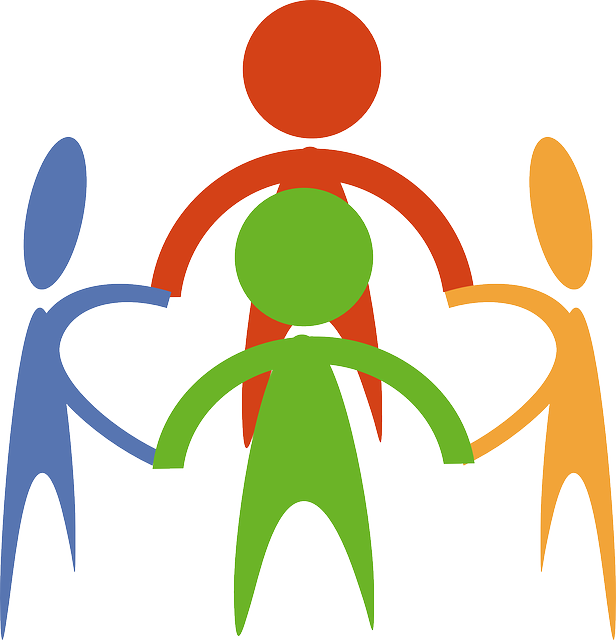 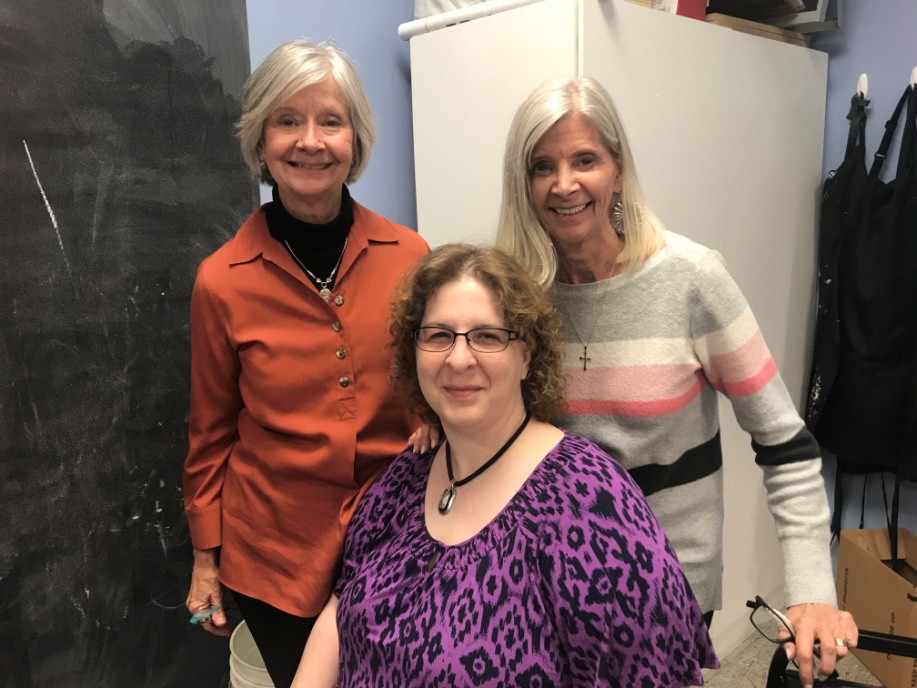 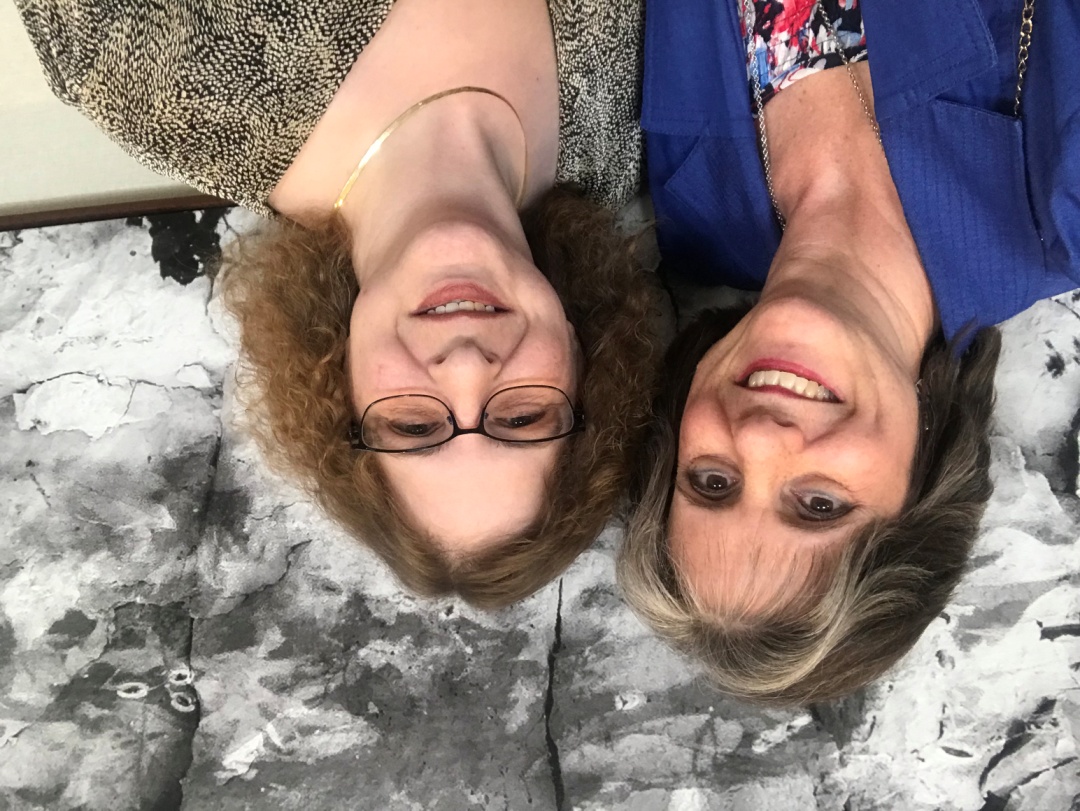 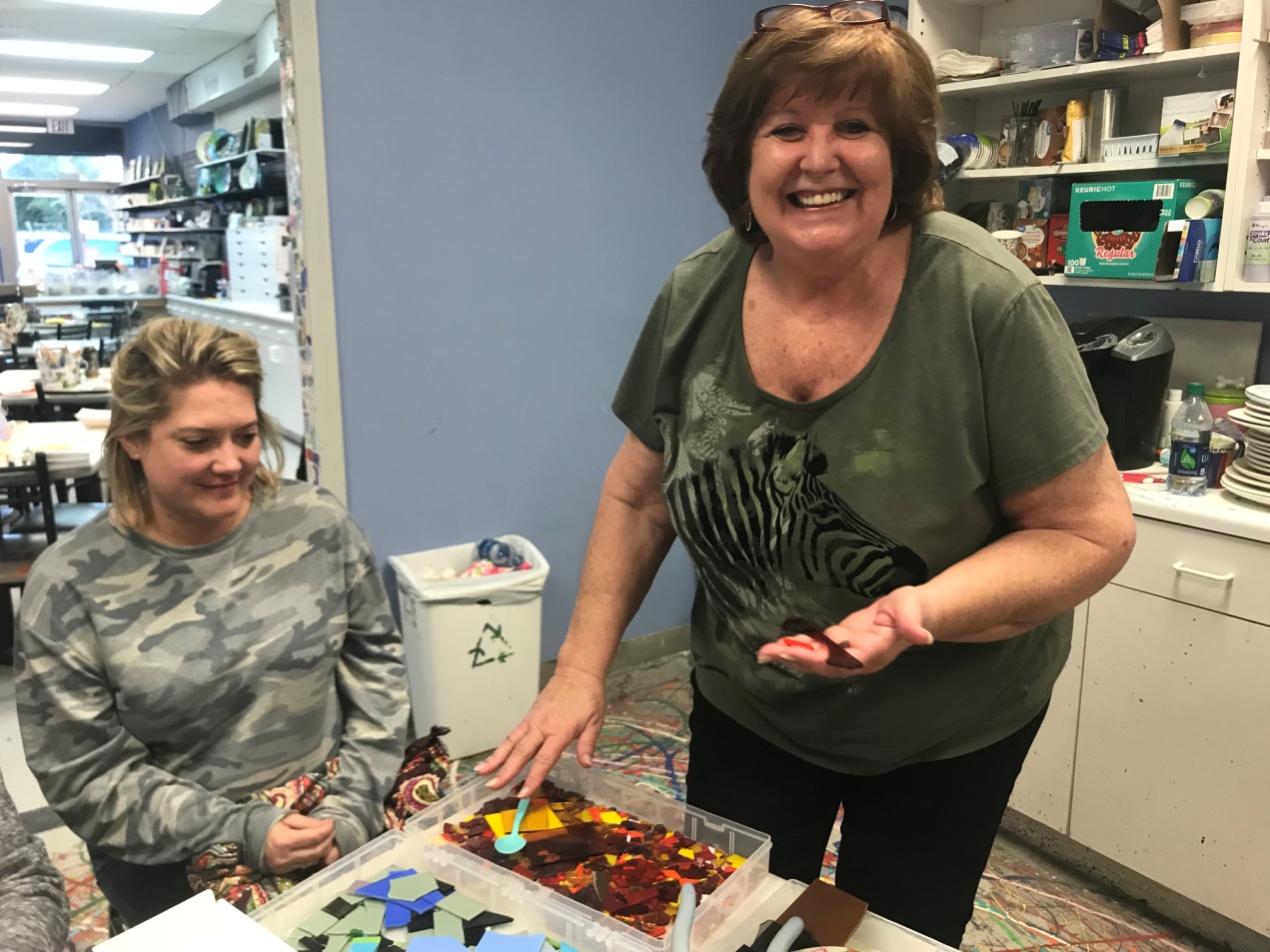 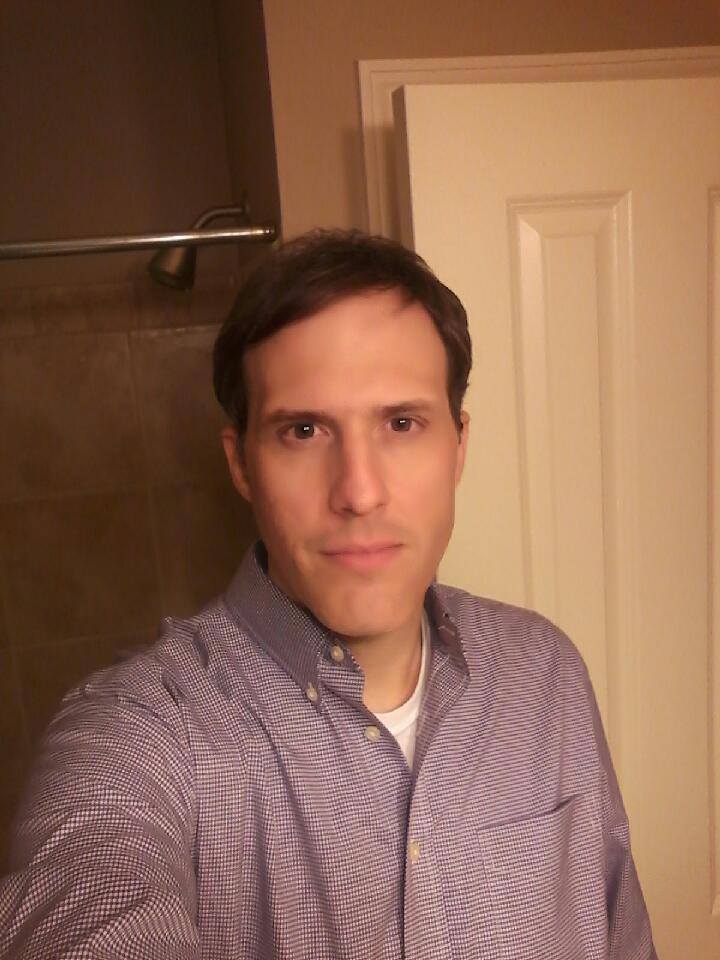 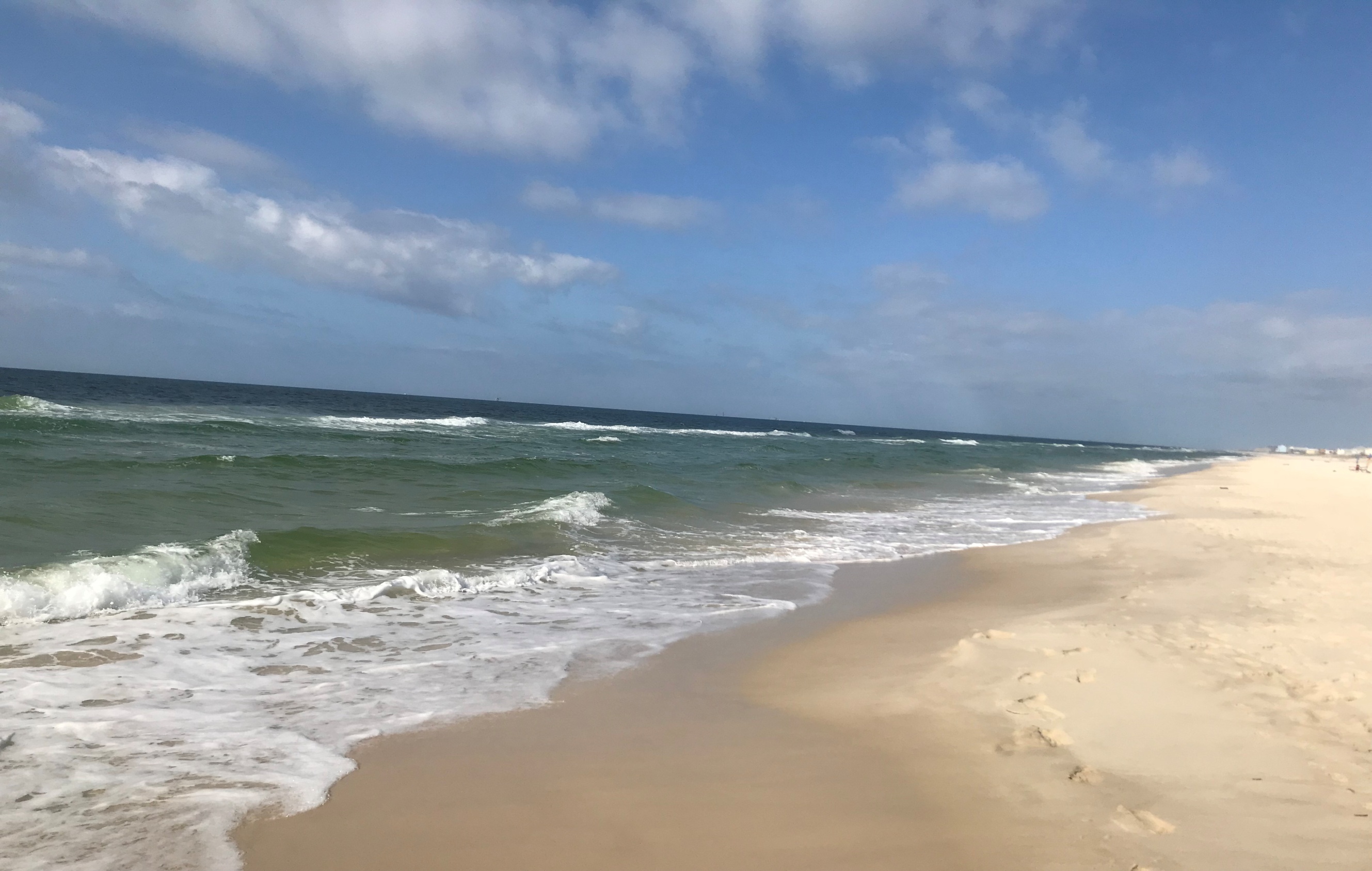 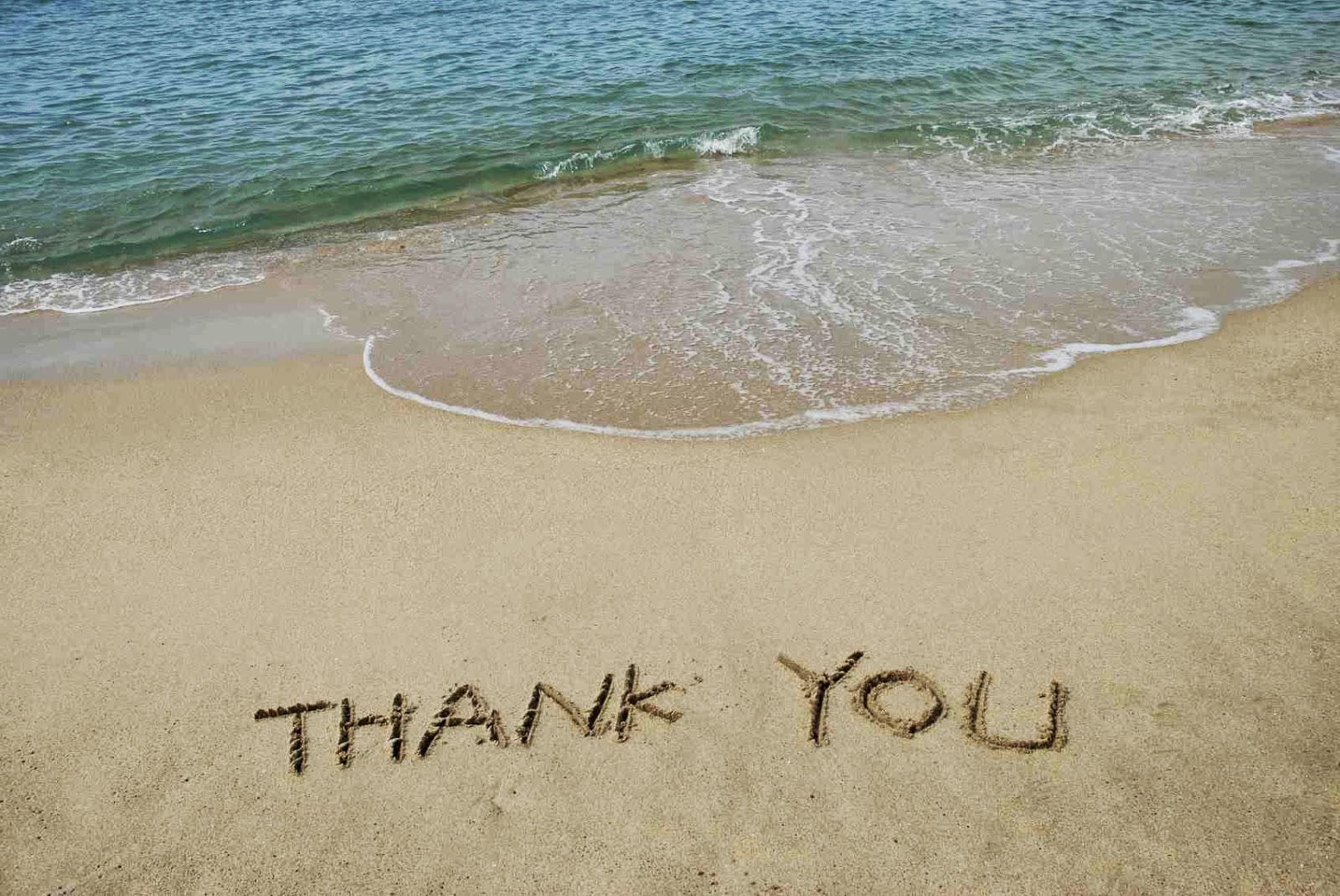